Usage of the RCNP network
Structure of the RCNP network
Prohibited usage
Notice
For VISITOR
eduroam　& odins
before REGISTER
Usage of the “Network Management System”
2017/7/12
RCNP, Osaka Univ.
1
Logical structure of the RCNP network
ODINS
Wireless
edu
DMZ-SC
Servers
Printers
FW1
FW2
DMZ2
ODINS
Adm
Acc
Exp
DMZ1
GP
Vpn
Rad
VPN
Omd
Osv
Tele
conference
Visitor
Untrusted
2017/7/12
RCNP, Osaka Univ.
2
DMZ structure
DMZ2
SMTP1
SMTP2
IMAP4-1
IMAP4-2
FW1
FW2
GP
ODINS
DMZ1
DNS1
DNS2
WWW1
WWW2
LOGIN1
LOGIN2
FTP1
FTP2
VPN1
VPN2
2017/7/12
RCNP, Osaka Univ.
3
www servers
There are 4 www servers. 
You can access by 1 name, 
www.rcnp.osaka-u.ac.jp
from both inside and outside.
FW1
FW2
WWW1-ex
WWW1-in
ODINS
WWW2-ex
WWW2-in
2017/7/12
RCNP, Osaka Univ.
4
Mail servers
There are 2 kind of 2 mail servers. But,
You can access by 2 name, 
smtp.rcnp.osaka-u.ac.jp and imap4.rcno.osaka-u.ac.jp
from both inside and outside.
FW1
FW2
SMTP1
IMAP4-1
ODINS
SMTP2
IMAP4-2
2017/7/12
RCNP, Osaka Univ.
5
Redundant www & mail servers
Redundant system
2 systems at 2 places
One of them has a generator
Real time copy between 2 systems by  gluster
Almost no file is lost in case of a sudden stop. 
It's changed manually in case of trouble.
IT building
RCNP
www2-ex
www2-in
www1-ex
www1-in
smtp2
smtp1
imap4-2
Imap4-1
www
Maildir
gluster
www
Maildir
Generator
UPS
6
2017/7/12
RCNP, Osaka Univ.
Physical structure
10G x 2 fiber
1G x 2 fiber
1G x N UTP
RING Experiment building
RING annex
N
TOF
E
IT building
(CMC)
RPC
E (ug)
Network
rack
Network
Machine room
RING
Cycro
W
W(ug)
RB
1G x 4
1G x 4
Network
Machine room
Main building
Network
Machine room
AVF building
HD
HS
Guest
house
RI
2017/7/12
RCNP, Osaka Univ.
7
Rules
Rules in ODINS	(accessible inside campus)

http://www.odins.osaka-u.ac.jp/gakunai/documents.html	(Japanese)

You must read the USER GUIDELINE at least.

http://www.odins.osaka-u.ac.jp/gakunai/documents/01_provisions/01_guideline.pdf	(Japanese)
English version had been disappeared.
Security policy, rule, guideline and procedure	    (needs Osaka University Personal ID)

https://my.osaka-u.ac.jp/admin/information/security/policy/k8wd6p	(Japanese)

Security procedure    (needs Osaka University Personal ID)

https://my.osaka-u.ac.jp/admin/information/security/policy/tejun		(Japanese)
2017/7/12
RCNP, Osaka Univ.
8
Prohibited usage (1)
Off-subject use	
Our network must be used only for

study of the nuclear physics and accelerator science and related fields
education of the Osaka University
appropriate joint use
proper work of the RCNP staff
others permitted by the director
目的外使用
我々のネットワークは以下の目的にだけ使用できる
原子核物理学、加速器科学、およびその関連分野の研究

大阪大学での教育

適切な共同利用
RCNPの職員の正当な業務
その他、センター長に許可された場合
2017/7/12
RCNP, Osaka Univ.
9
Prohibited usage (2)
Illegal behavior
slander and threaten others
Invasion of privacy and others’ personal information disclosure
the Copyright Act violation
Other law breaking
Spoofing , blackmailed, cheat and buying and selling of stolen goods,,,
Use of P2P file exchange software (Many cases are illegal.)
違法行為
他人を誹謗中傷、脅迫する
プライバシー侵害、他人の個人情報公開
著作権侵害
その他の違法行為
なりすまし、恐喝、詐欺、盗品売買等

P2Pファイル交換ソフトの利用（多くの場合は違法）
2017/7/12
RCNP, Osaka Univ.
10
Notice (1)
http://www.rcnp.osaka-u.ac.jp/Divisions/CN/
Back up your data, especially of your PC.
In the recovery procedure, you are forced to erase your HDD.
You must do it appropriate duration.
Virus protect software, you must use.
RCNP site license
Otherwise, you cannot connect to RCNP network.
All equipment (devices) should be registered.
connected directly
connected indirectly under NAT router or in Virtual Machine
These are permit matters to connect RCNP network
NAT router
Virtual machine
Access Point (AP) for wireless LAN
even if it is not connected to RCNP network
others that normal user don’t it usually
2017/7/12
RCNP, Osaka Univ.
11
Notice (2)
mobile WiFi router
You must set channel number to AUTO.
When you don’t use it, please turn it off.
strongly recommended to use WPA2.
even if it is not connected to RCNP network.

Of course You should not set the same SSID as RCNP’s one.
2017/7/12
RCNP, Osaka Univ.
12
LAN for the purpose of
The network for visitor can be used by RCNP members.
Please consult us if you want to connect the equipment to wireless RCNP-GP, but it cannot support IEEE802.1X .
2017/7/12
RCNP, Osaka Univ.
13
For VISITOR (1)
RCNP-VISITOR
The RCNP staff registers the visitor’s profile and MAC address of the PC.
maximum 7 days, start date can be specified.
all area of the RCNP
odins-visitor-wlan	( -->  odins-visitor-1x )
The RCNP staff issues visitor account.
maximum 7 days, start date can be specified.
All area of the RCNP and ODINS WiFi area
eduroam
The visitors can use their own account of the home institute.
All area of the RCNP, ODINS WiFi area and other universities.
2017/7/12
RCNP, Osaka Univ.
14
For VISITOR (2)
RCNP-GP
In some cases, the visitor needs to connect RCNP-GP, but they don’t have an account. 
If the “operator” and “administrator” permit, they can register visitor’s PC by using their account.
Of course they must have a responsibility.
The password of IEEE802.1X can be get from “Wireless LAN Password” menu of the “Network Management System”.
This password is changed once a month.
The expiration date of the password is the end of the next month.
2017/7/12
RCNP, Osaka Univ.
15
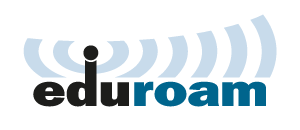 eduroam
eduroam is network mutually operated by universities, research institutes, and other academic related organization for
To use other organization's wireless network with your own organization's user account.
To use your organization's wireless network with other organization's user account. 

http://www.rcnp.osaka-u.ac.jp/Divisions/CN/eduroam-en.html
http://www.eduroam.jp/
https://www.eduroam.org/
2017/7/12
RCNP, Osaka Univ.
16
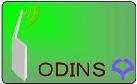 ODINS WiFi
ODINS WiFi can be used at about 700 APs in the Osaka University, including 99 APs in the RCNP.

odins-wlan and odins-1x
can be used by holder of the “Osaka Univ. personal ID”.
odins-visitor-wlan and odins-visitor-1x
can be used by holder of the “Osaka Univ. visitor ID”.
This ID can be issued by staff of the Osaka Univ.

In RCNP, use odins-wlan or odins-visitor-wlan.
In Osaka Univ. other than RCNP, use odins-1x or odins-visitor-1x.
odins-1x and odins-visitor-1x in RCNP are in preparation.
eduroam is also available at the same APs.
2017/7/12
RCNP, Osaka Univ.
17
The “Network Management System”
This system is used for
register the network devices to our network.
only registered devices can be used.
The MAC address authentication is working.
The IEEE802.1X authentication is working for RCNP-GP wireless LAN. ( needs username/password of miho )
modify the registered information
search the registered information and history
delete, suspend and lock the devices
visitor registration and management
display visitor password for RCNP-GP wireless LAN
search for place of device
2017/7/12
RCNP, Osaka Univ.
18
Status of devices
Suspending
Suspended
Resuming
Registered
Registering
Deleting
Deleted
New
Modifying
Stable status		not blinking
Changing status	blinking
Color of the blinking is the same color of the target status.
The equipment of the each stable status is displayed when each status button is turned ON.
By default, only active (registered) button is turned ON. To display other status, turn on “suspended” and/or “deleted” button.
The equipment which are in changing status are always displayed. This enables you to confirm your requests are completed. If the changing status is continue over 5~10 minutes, it’s trouble and tell us please.
平成29年7月12日
大阪大学核物理研究センター
19
The screens
main
menu
login
screen
login
logout
operation screen
wireless
LAN
password
general
user
screen
GP
manager
screen
EXP
manager
screen
search
screen
visitor
registration
screen
ACC
manager
screen
RAD
manager
screen
other
network
manager
screen
visitor
manager
screen
delete
confirmation
screen
report
software
screen
大阪大学核物理研究センター
20
平成29年7月12日
before REGISTERing
You “operator” must get permission from “administrator” before REGISTERing.

If you “administrator” receives an mail which you don’t know, please do one of these
Delete the registration by yourself
Order the “operator” to delete the equipment.
Suspend the equipment until you permit.
other appropriate method...

Notes
The “operator” and the “administrator” can do all operation.
No approval is needed each other.
Please trust and approve each other outside the “system”.
2017/7/12
RCNP, Osaka Univ.
21
Usage of the “Network Management System”
Please refer to

	http://www.rcnp.osaka-u.ac.jp/Divisions/CN/NetworkManagementSystemManuals_20140811/index-en.html

This is English version.
Japanese version is also available.
2017/7/12
RCNP, Osaka Univ.
22
Usage of the “Network Management System”
Screen design  ( Register / Search pane and Action pane )
表示で、欄に入り切れていないものもあるが、カーソルを乗せると表示する。列の幅は変更できる。

検索ボックスは基本は AND。但し、Operator と Administrator は OR と切替可能。
検索は完全一致。＊が使える。
日付は、変更等を行った日時。範囲の設定が可能。

各列はソートが可能。異なる列のソートを行うと「ステイブルソート」となる。
各状態 （ active, suspended, deleted ） は色別で表示。その状態への変更中は、点滅で表示。

一般ユーザーは自分が Operator または Administrator のものだけが操作できるが、RCNPの常勤教員は全てが見える。操作は一般ユーザーと同じ。
IP が黄色のものは RCNP-GP 以外のものである。操作はそれぞれのＬＡＮ担当者に依頼する。

消去されたものはデフォルトで表示されないので、すぐに消えてしまうが、「deleted」 ボタンを ON にしておくと消去中は赤点滅で表示される。時々トラブルで消去できない事があるが、見過ごしがち。→動作変更で解消
2017/7/12
RCNP, Osaka Univ.
23
Lock
user lock	can lock/unlock by user
admin lock	can lock/unlock by administrator, user cannot unlock
FW lock	automatically locked if the devices have firewall settings 		to avoid accidentally reuse of IP address

When “locked” button is turned on, only the locked devices are displayed.
Because only one icon can be displayed, only the most lock mode icon is displayed if it is locked multiple lock mode. If you move mouse cursor over the lock icon, all lock mode are pop-upped.

suspend and lock
For example, to shutout the affected devices by computer virus from our network, lock and suspend method might be used by administrator.
2017/7/12
RCNP, Osaka Univ.
24
CSV download / upload
You can download the data of the devices.
display devices you want by search.
select devices by check box
click download button
If you want to do complex search or other processing, it is better/fast to process CSV file by Excel.
You can register/modify many devices at once by uploading CSV file.
download the data file which contains you want to modify.
modify the CSV file by Excel or editor.
make sure to save as CSV file
“register” (newly creation) is also possible. Refer manual.
upload the file.
Please do it carefully.
2017/7/12
RCNP, Osaka Univ.
25
Search for place of device
live device locator
You can know the places of the devices.
the port number and the name of the HUB
the port number of the SW
the port number of the network socket
the name of the associated AP in case of the wireless LAN
It is needed that the devices are connected and are properly working at the time when you search.
It takes some time.
From search result, you can do multiple search at the same time.

If you want to know places in the before, consult us.
2017/7/12
RCNP, Osaka Univ.
26
History
The system remembers all the history. For example,
You can see the deleted devices.
You can see the change history for 1 IP address.
You can see the change history for 1 MAC address.
You can see the change history for 1 host name.
Please turn “history” button on.
It takes some time.
2017/7/12
RCNP, Osaka Univ.
27